L’évaluation concerne toutes les phases de l’enseignement, avant, pendant et après la situation d’apprentissage.
Les objectifs de chaque séance, clairement présentés par l’enseignant, permettent à l’élève de participer pleinement à l’évaluation du travail effectué et concourent à l’acquisition de l’autonomie et de l’esprit d’initiative. En cours de séance, l’élève doit être capable de répondre aux deux questions simples :
•	que fait-on?
•	pourquoi le fait-on ? 
Grâce à l’observation, au questionnement et au recueil d’éléments qu’il juge significatifs (quand les élèves réalisent les tâches, s’organisent pour travailler en équipe…), l’enseignant mesure les progrès des élèves et évalue leur degré d’assimilation des connaissances et des capacités visées. Il propose, le cas échéant, des activités différenciées et de remédiation.
Comment évaluer ? Comment noter ? 

Il est recommandé de :
déterminer l’évaluation de tout ou partie des compétences dès la phase de préparation de la séquence ; 
se poser les questions sur la forme, les critères, le nombre et la fréquence des évaluations ; 
communiquer et expliciter les choix ci-dessus aux élèves (informer les élèves contribue à leur adhésion, toute évaluation est le résultat d’un contrat implicite ou explicite passé entre le professeur et ses élèves, ces derniers y accordent toujours beaucoup d’importance) ; 
respecter l’équilibre entre les temps d’apprentissage et ceux d’évaluation. 
quelle que soit l’évaluation, elle doit être positive, c’est-à-dire qu’elle doit valoriser tout  ce que l’élève sait plutôt que de lister ce qu’il ne sait pas. C’est ainsi que l’élève prendra confiance en lui.
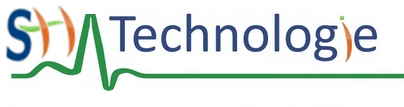 L’évaluation comporte quatre grands volets complémentaires
L’évaluation diagnostique : 

Elle permet de tenir compte des acquis des élèves, de leurs lacunes, de leurs centres d’intérêt... Elle permet d’ajuster les contenus envisagés et leur progressivité. 

Elle va avoir des conséquences directes sur la stratégie d’enseignement.
L’évaluation formative : 

Elle sert à former ou à instruire et accompagne toutes les phases d’apprentissage. Elle se fonde sur la vérification de la compréhension des élèves et elle se saisit des erreurs et des difficultés pour les aider à progresser. Pour cela, l’enseignant vérifie constamment le niveau d’adhésion et de compréhension des élèves, identifie les erreurs et les difficultés. 

Un document de suivi et d’évaluation formative est nécessaire, il permet d’informer l’élève et sa famille sur les compétences visées par les activités mises en œuvre et d’évaluer les acquis (auto-évaluation ou co-évaluation élève-professeur...). Elle n’est accompagnée d’aucune note chiffrée.
L’évaluation sommative : 

Elle s’inscrit le plus souvent à la fin d’une ou plusieurs phases d’apprentissage et elle vise à vérifier les compétences acquises.

L’évaluation sommative s’établit au regard des compétences que l’enseignant souhaite valider. 

Ces contrôles sommatifs, programmés et répartis, sont de durée et de rythme variables selon le niveau de classe.
L’évaluation certificative : 

Elle sera formalisée par les modalités de l’épreuve du diplôme national du brevet.